Políticas Comparadas


Sesión: El Método Comparativo y la Política Social
Objetivo
Se presentan los elementos básicos del análisis comparado para comprender las ventajas y limitaciones en la investigación y evaluación de las políticas sociales de bienestar
Heidenheimer (1990)The Politics of Social Choice
Blondel (2005) The Central Role of Comparative Politics in Political Analysis
Rose (1995) Making progress and catching up: comparative analysis for social 
policy making.
Heidenheimer (1986) Comparative public policies examined: An Odyssey in 
four parts.
Heidenheimer (1986) Comparative public policies examined: An Odyssey in four parts.
Décadas 1970 y 1980 los científicos en el área de la ciencia social prestaron una creciente atención a lo que el gobierno hacía, como lo hacía y por qué,  en un intento por integrar los hallazgos al estudio entre países de los sistemas políticos. 

Esta iniciativa se reconoció con el nombre de Estudios Comparados de la  Política. 

Campo de Investigación entre disciplinas

Marco conceptual e intelectual para la investigación focalizada en políticas nacionales y campos particulares como salud y urbanismo.
Conclusiones:
Existen indicadores de que los esfuerzos por desarrollar un tradición genuina  de estudios comparativos entre naciones en política ha tenido una evolución después de una década (lectura es de 1986) de esfuerzos por cruzar barreras  entre disciplinas, tradiciones nacionales y campos ideológicos. 

Desarrollo destrezas en el manejo de técnicas de investigación cualitativas y  cuantitativas en este esfuerzo han demostrado una considerable capacidad  para el desarrollo de términos conceptuales y del discurso que deja a los  académicos y las académicas el trasfondo para asegurar un lenguaje común  para dialogar y escribir.
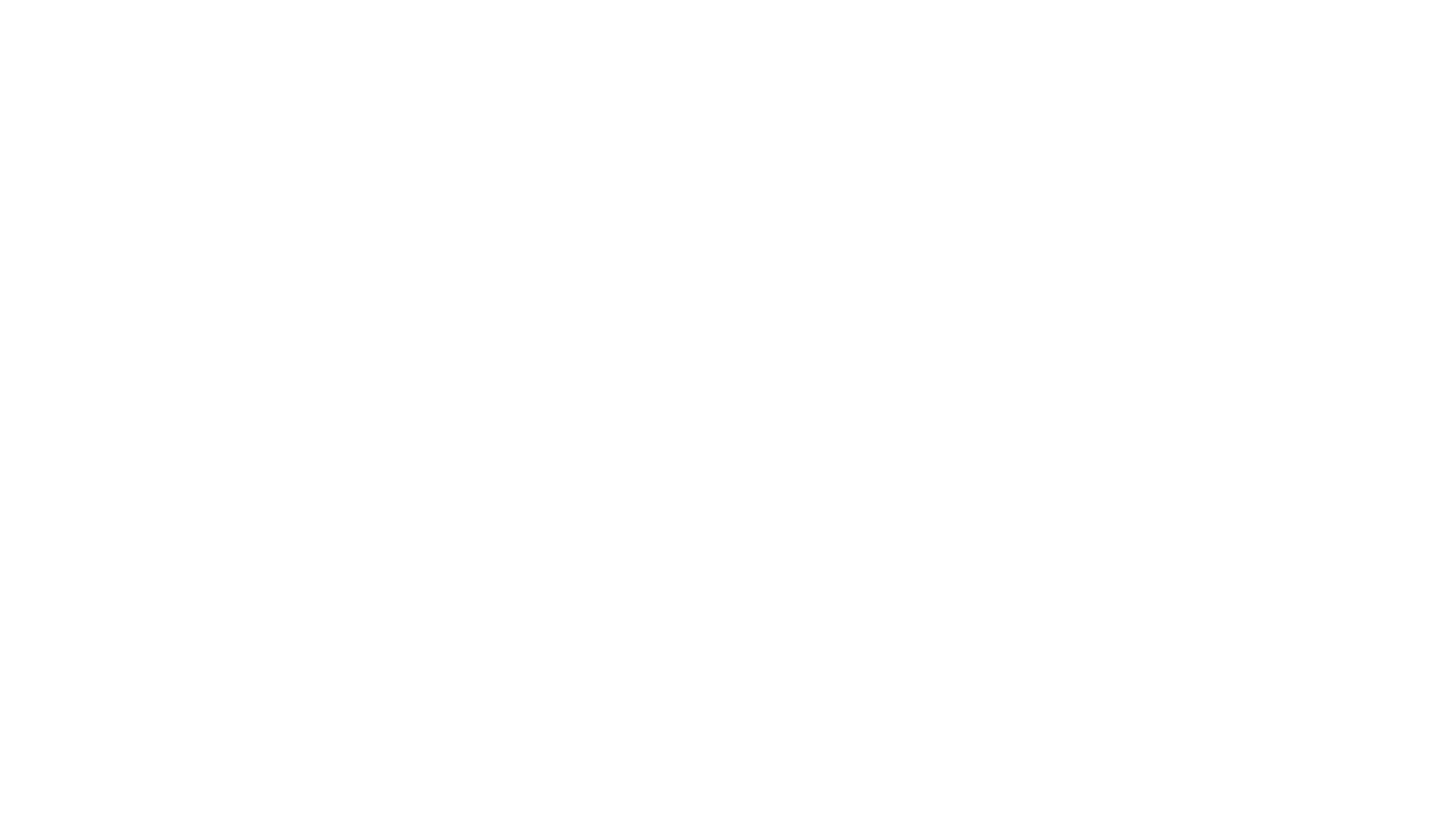 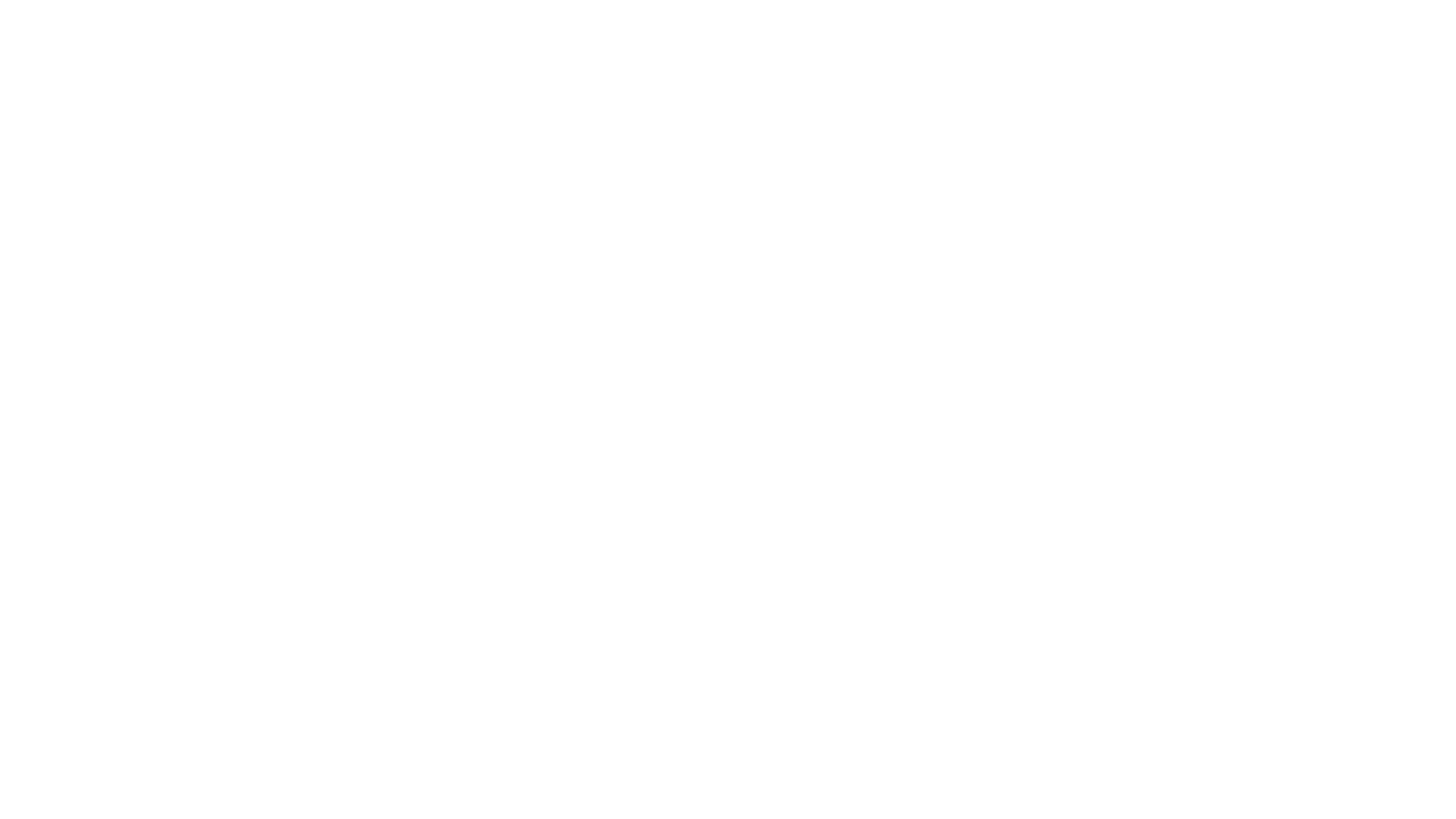 Blondel (2005) The Central Role of Comparative Politics in Political Analysis.
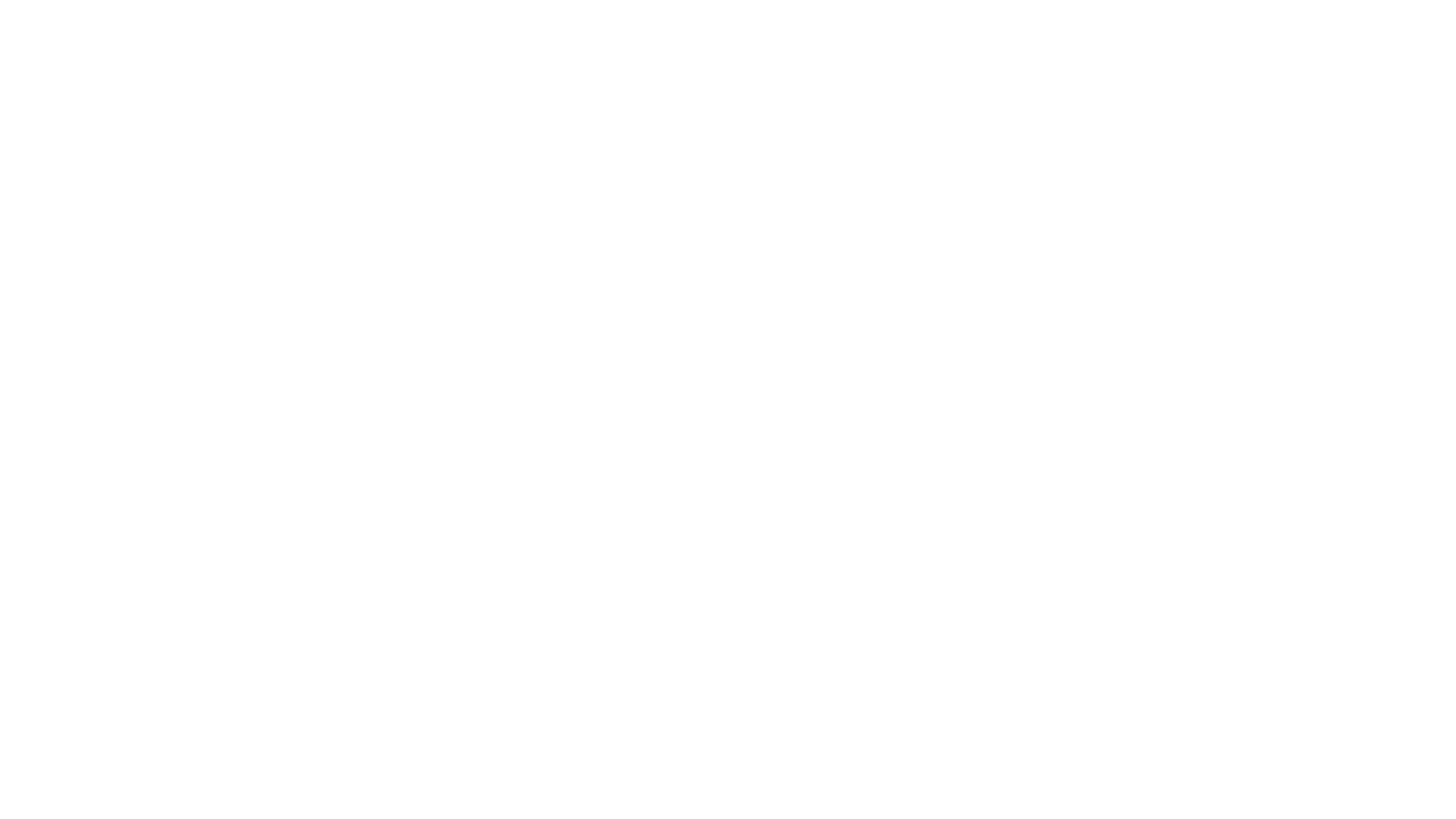 En el análisis de políticas públicas, la comparación es el único camino por el cual se puede ir más allá de la especificidad de la vida política de cada país y llegar a generalizaciones realistas. 

El análisis de la vida política no puede ser puramente deductivo, es necesario métodos mixtos de inducción y deducción. 

Blondel (2005) expresa que en los estudios de la política pública una barrera puede ser el acceso a la información. 

Especificidad cultural de los estudios comparativos.
La comparación de Políticas y los Regímenes Políticos. 

La comparación de Políticas y las instituciones.
Comparación y Política Pública
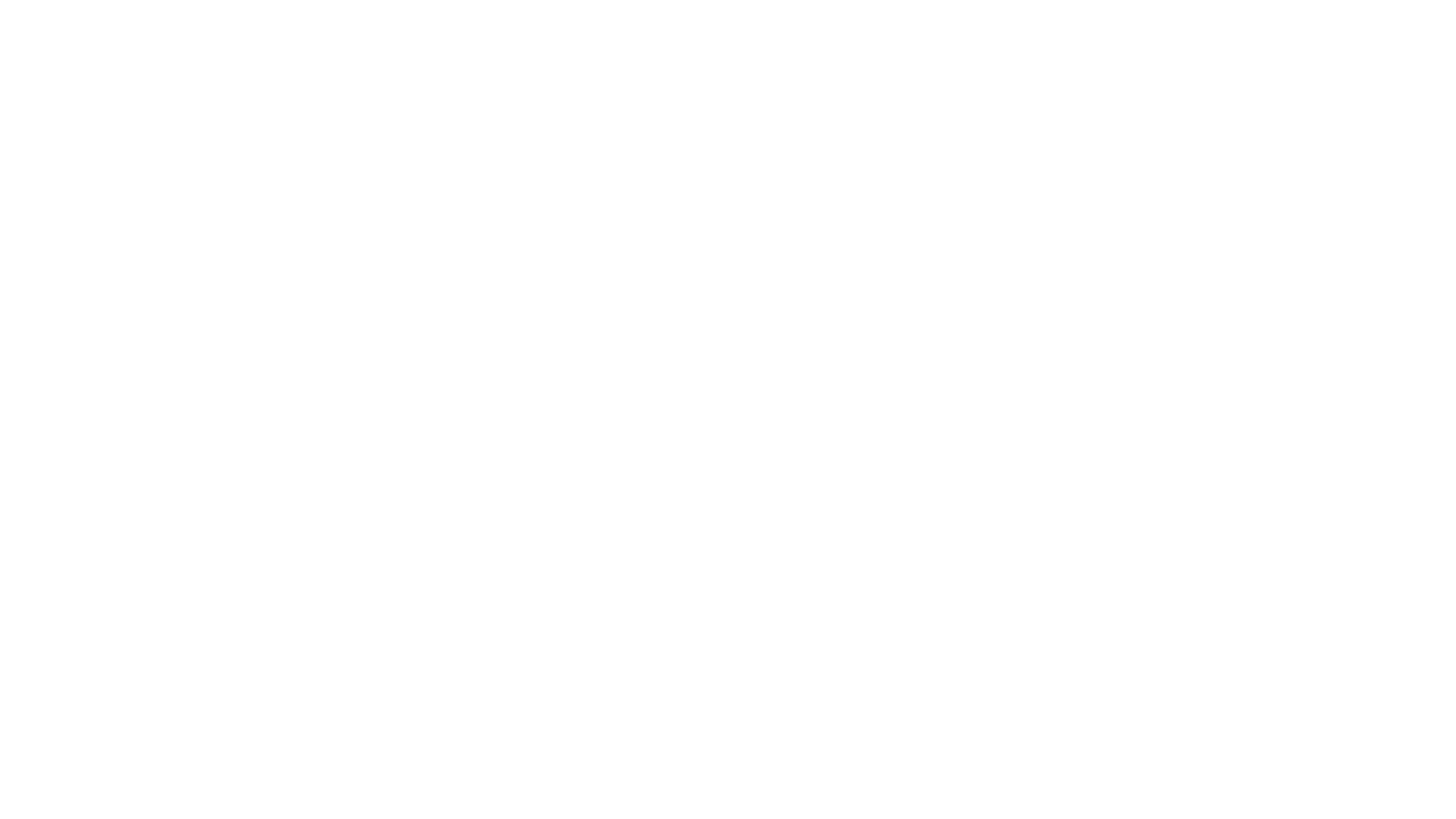 Conclusiones:
Las comparaciones son el eje central de los estudios políticos, a  través de las mismas es que pueden emerger generalizaciones  del mundo real. De lo contrario los modelos se basarían en puras  especulaciones teóricas o en extrapolaciones de la experiencia  de un solo país.
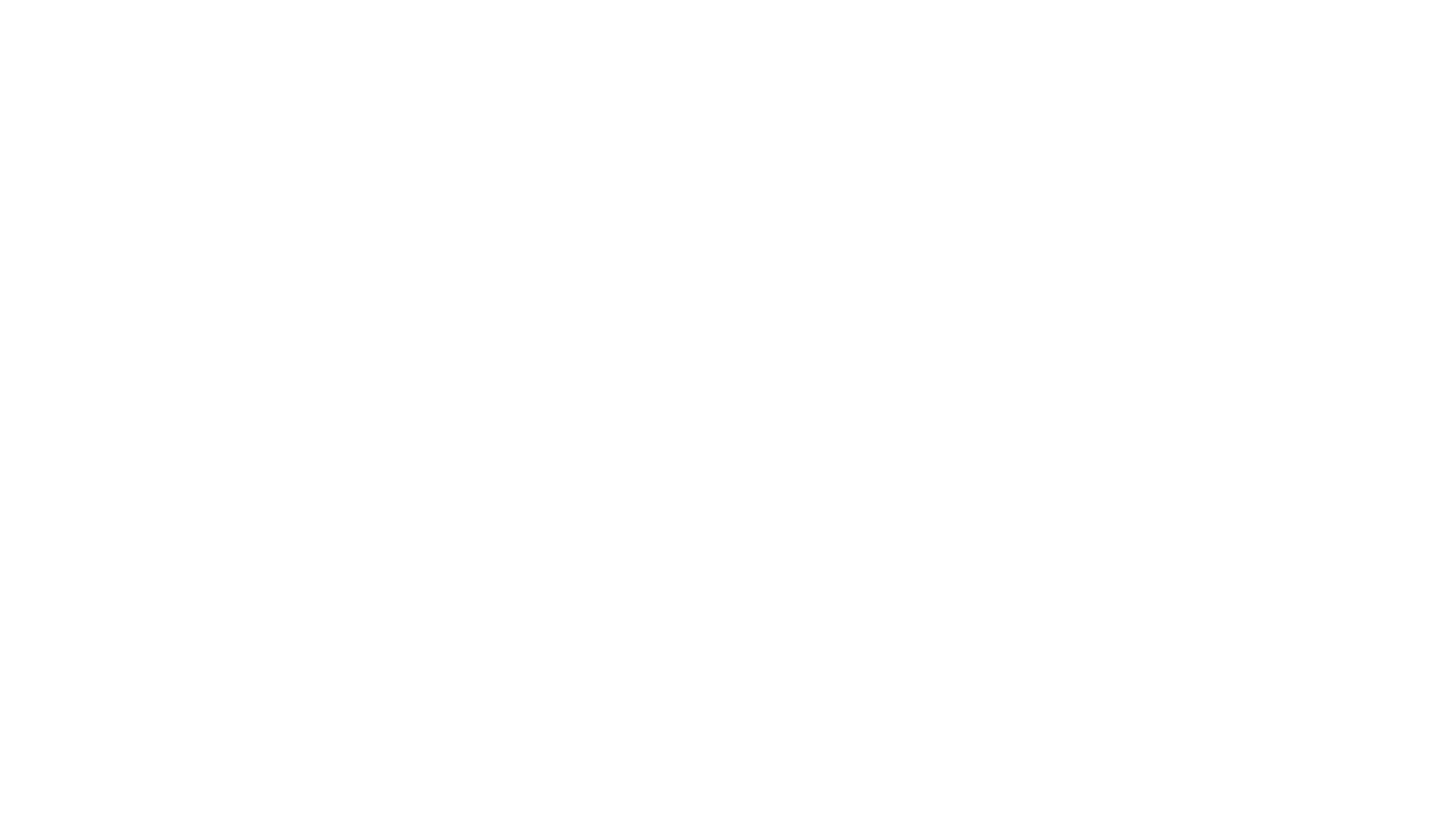 Rose (1995) Making progress and catching up: comparative analysis for social policy making.
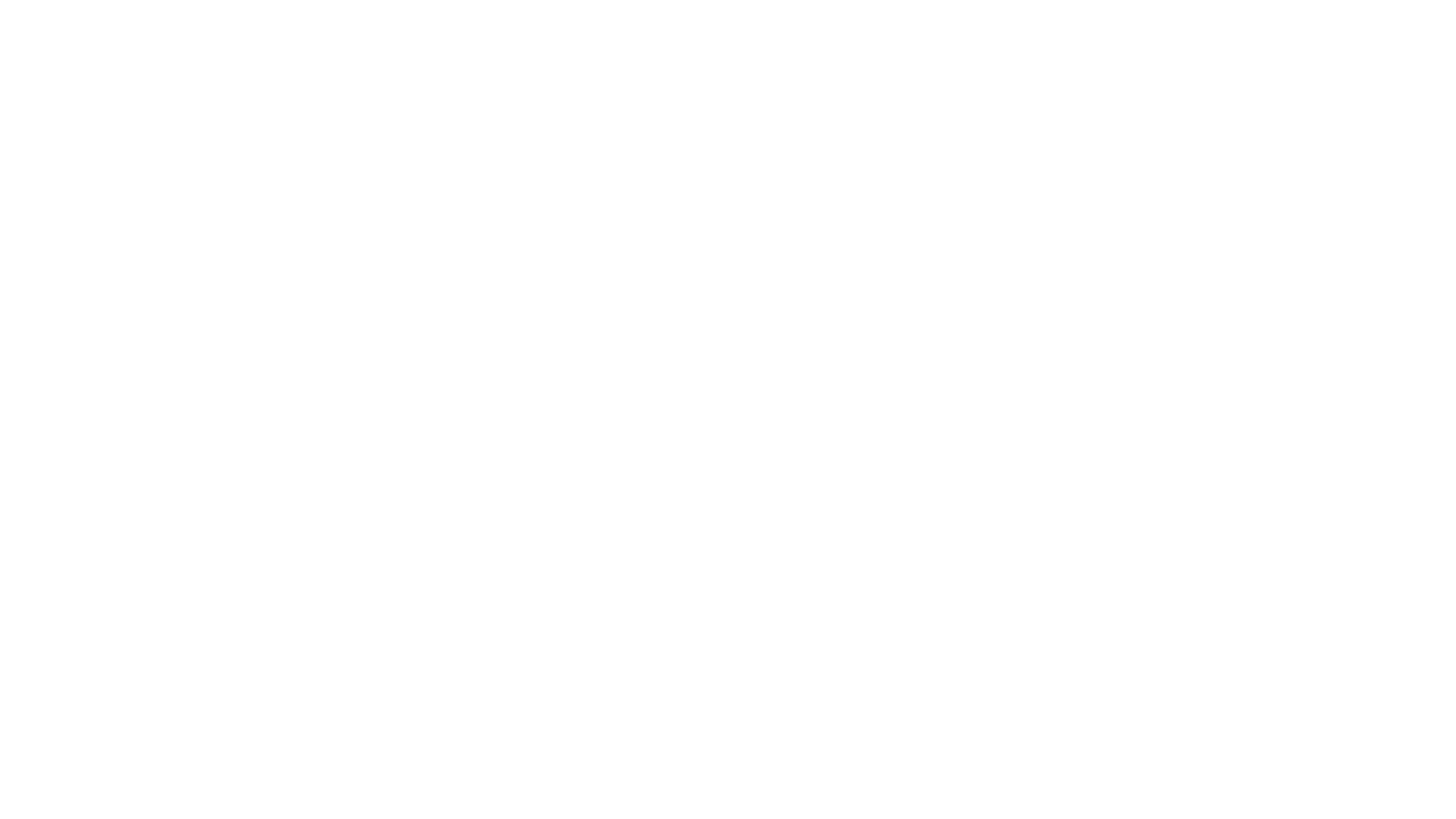 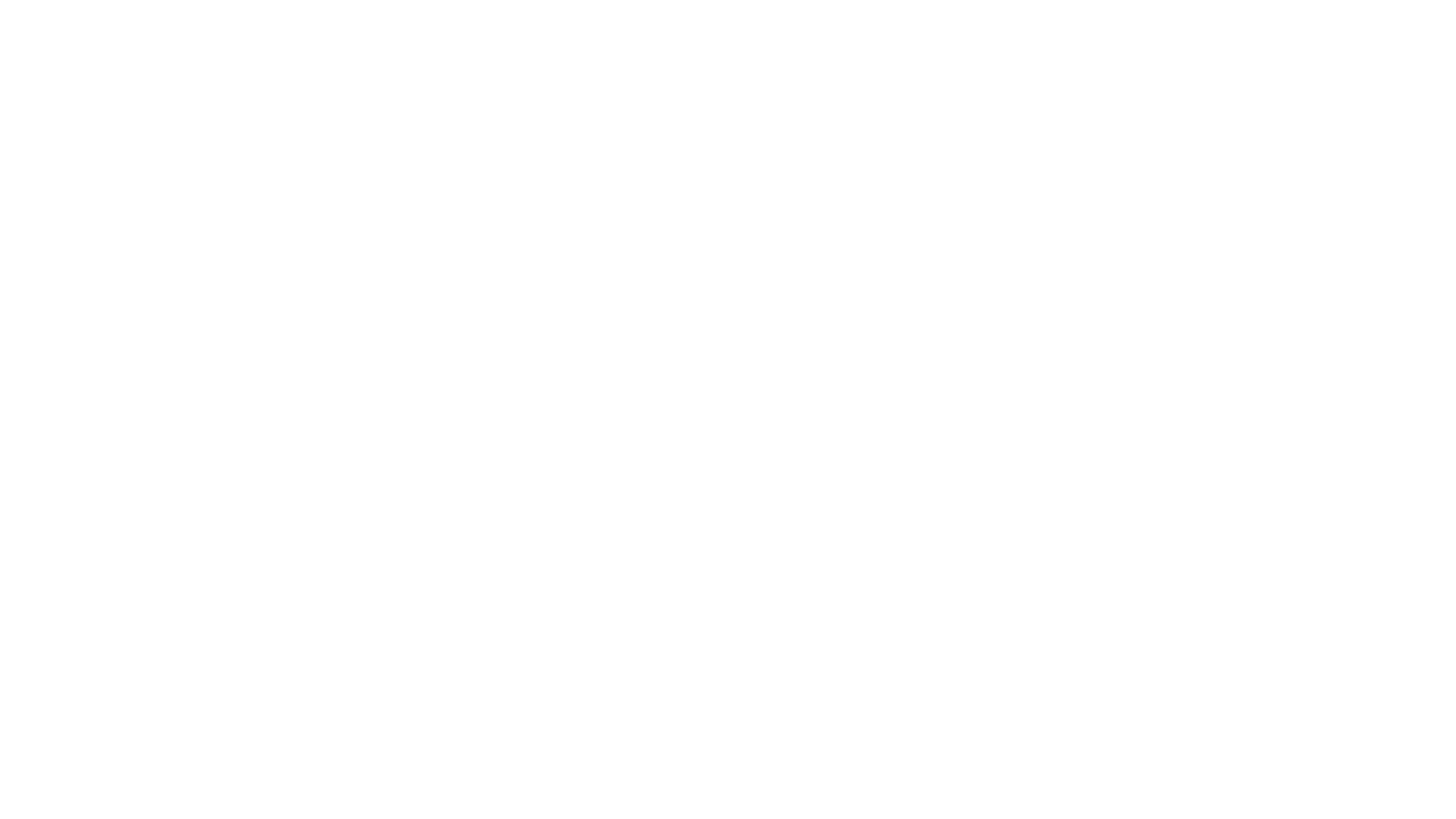 El análisis de tiempo y espacio envuelve la comparación entre naciones de las tendencias de indicadores nacionales  de  bienestar. Estos concentran en la atención en similaridades y diferencias.  Las comparaciones de largo término  presuponen una gran estabilidad en la sociedad y en el dominio de la política especifica que se mide. 

El incremento de la comunicación, los viajes y la interdependencia económica entre los países hace cada vez más importante el realizar comparaciones entre los países en el orden de la evaluación de las políticas nacionales. La educación, la seguridad social y los estándares de salud son áreas sujetas a la comparación en un mundo interdependiente. En este mundo interdependiente la comparación entre naciones es inevitable. Los países escogen para la comparación naciones con contextos similares.
Heidenheimer (1990)The Politics of Social Choice
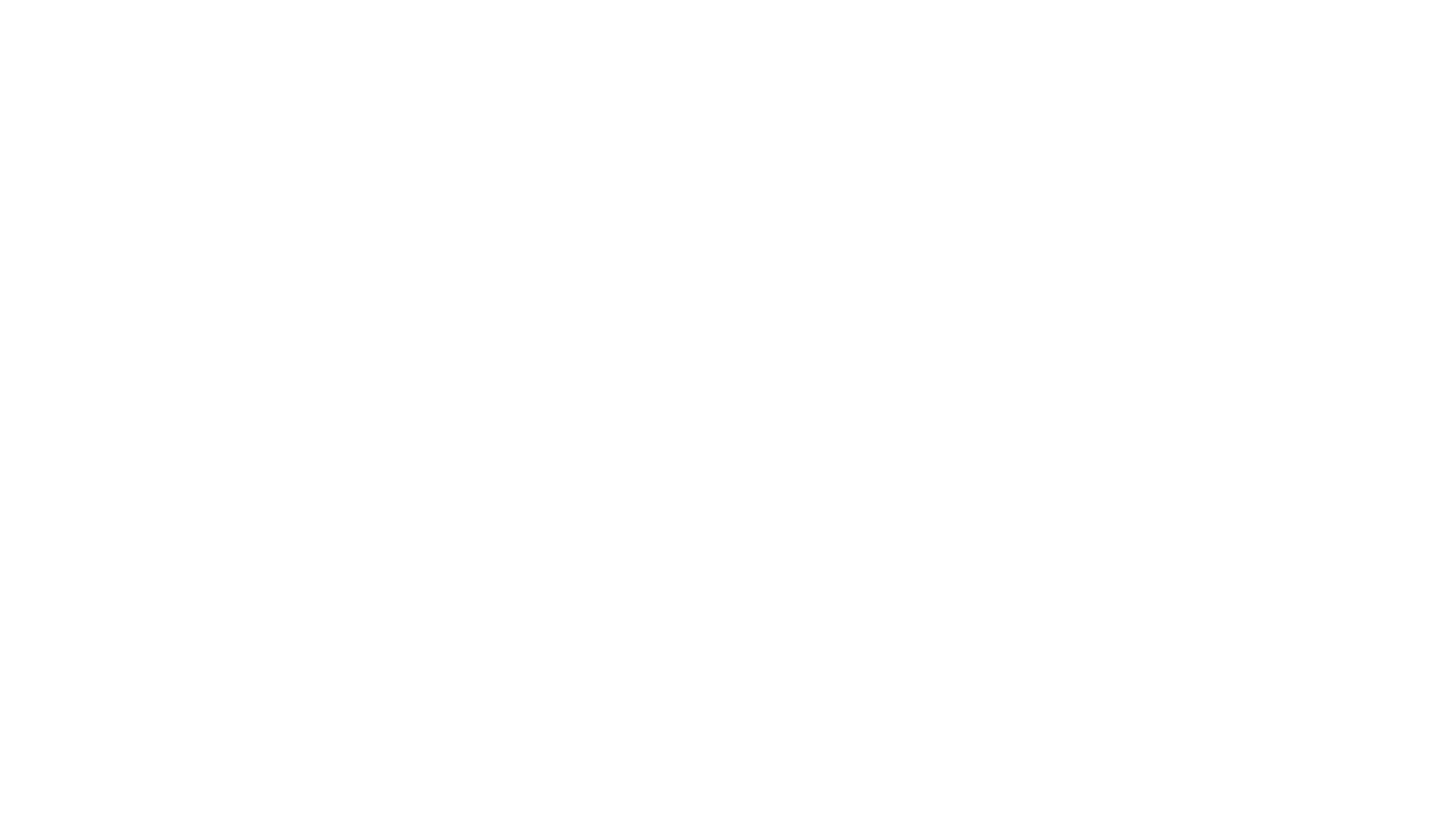 3 razones para hacer comparación de  política pública
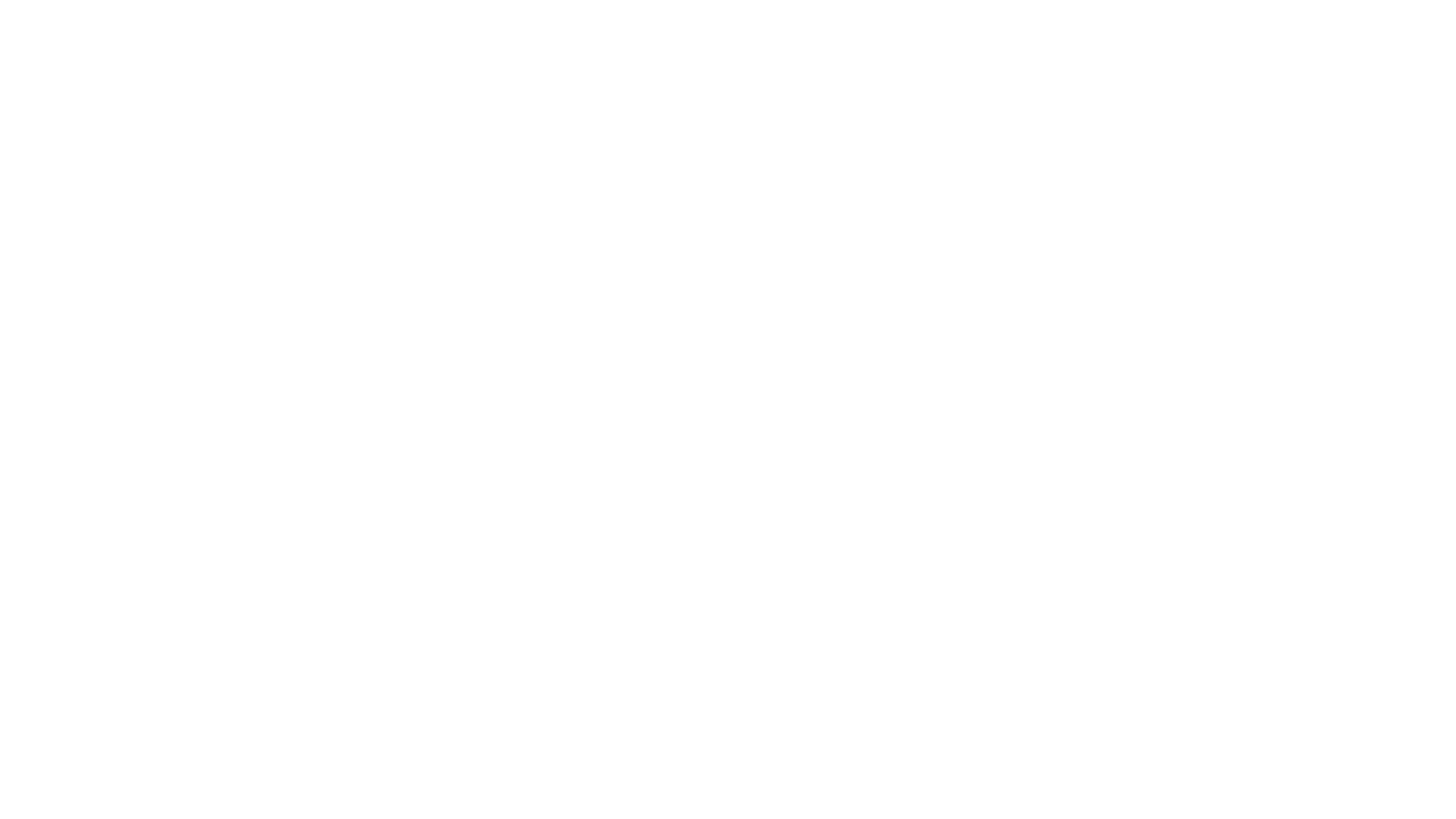 Se ubica en un terreno intermedio entre la investigación pura y la ciencia aplicada.
Amplía nuestro entendimiento de los problemas particulares de la política pública y las lecciones que se derivan de esa experiencia.
Nos muestra la forma en que funciona la política y se toman decisiones colectivas de naturaleza social.
Análisis comparativo de política
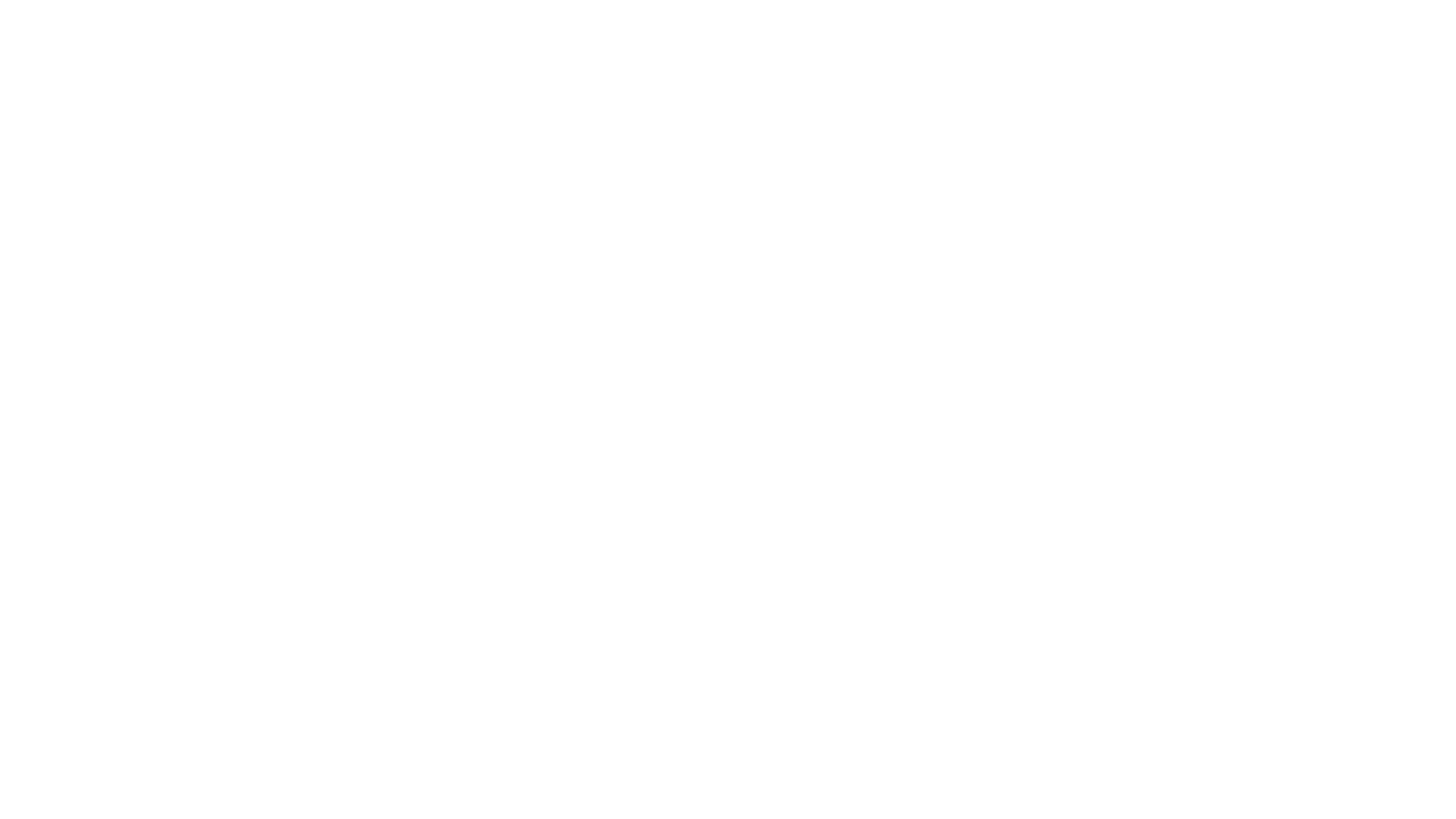 Es el estudio de cómo, porqué y qué efectos tienen  las acciones o inacciones de diferentes gobiernos en materia de política pública.
Definición de Política pública comparada
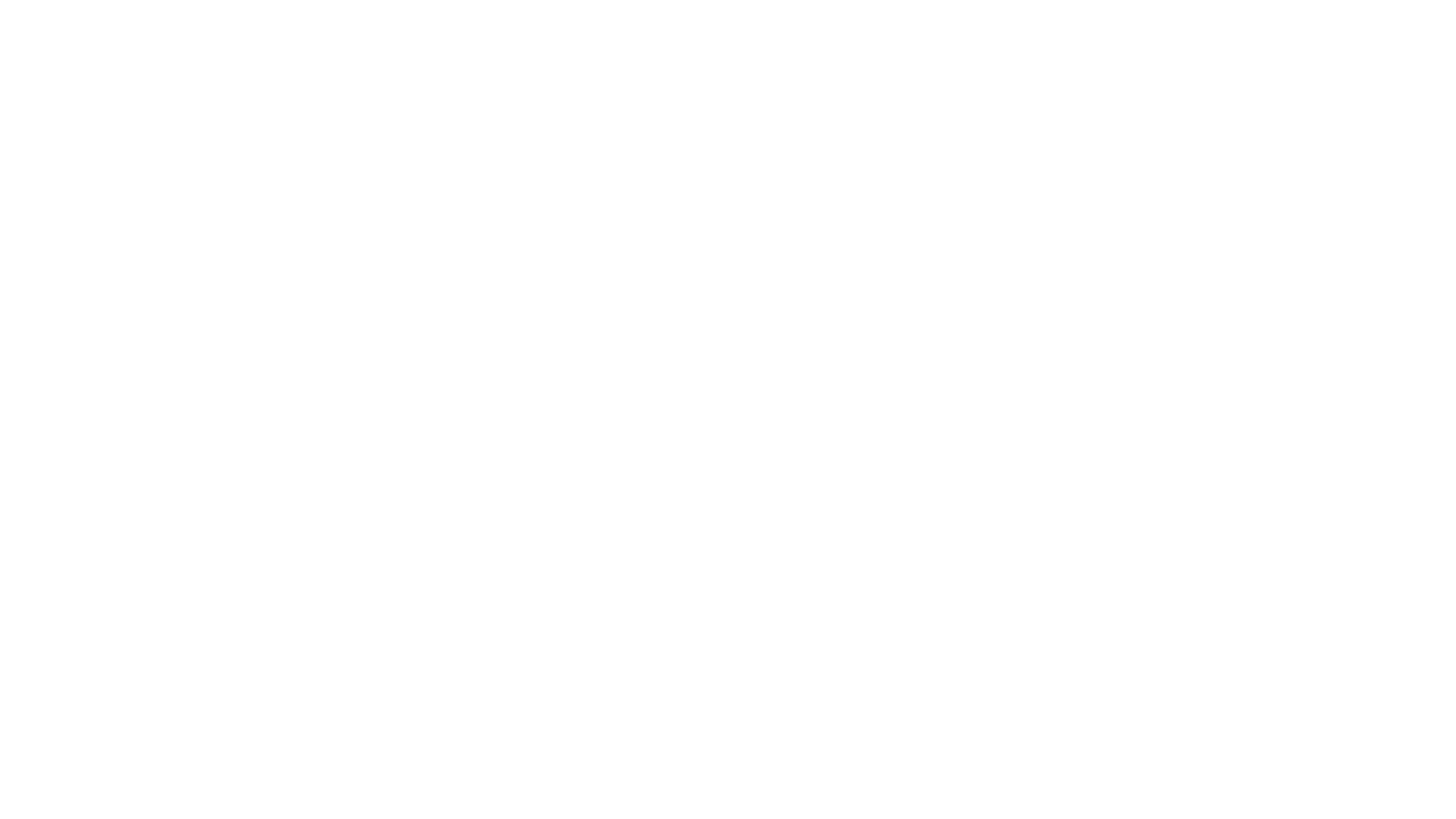 Preguntar cómo?
Es adentrarnos en las formas en que se toman las decisiones en diferentes áreas del gobierno.

Aprendemos sobre las estructuras  y procesos a través de los cuales se toman las decisiones gubernamentales.
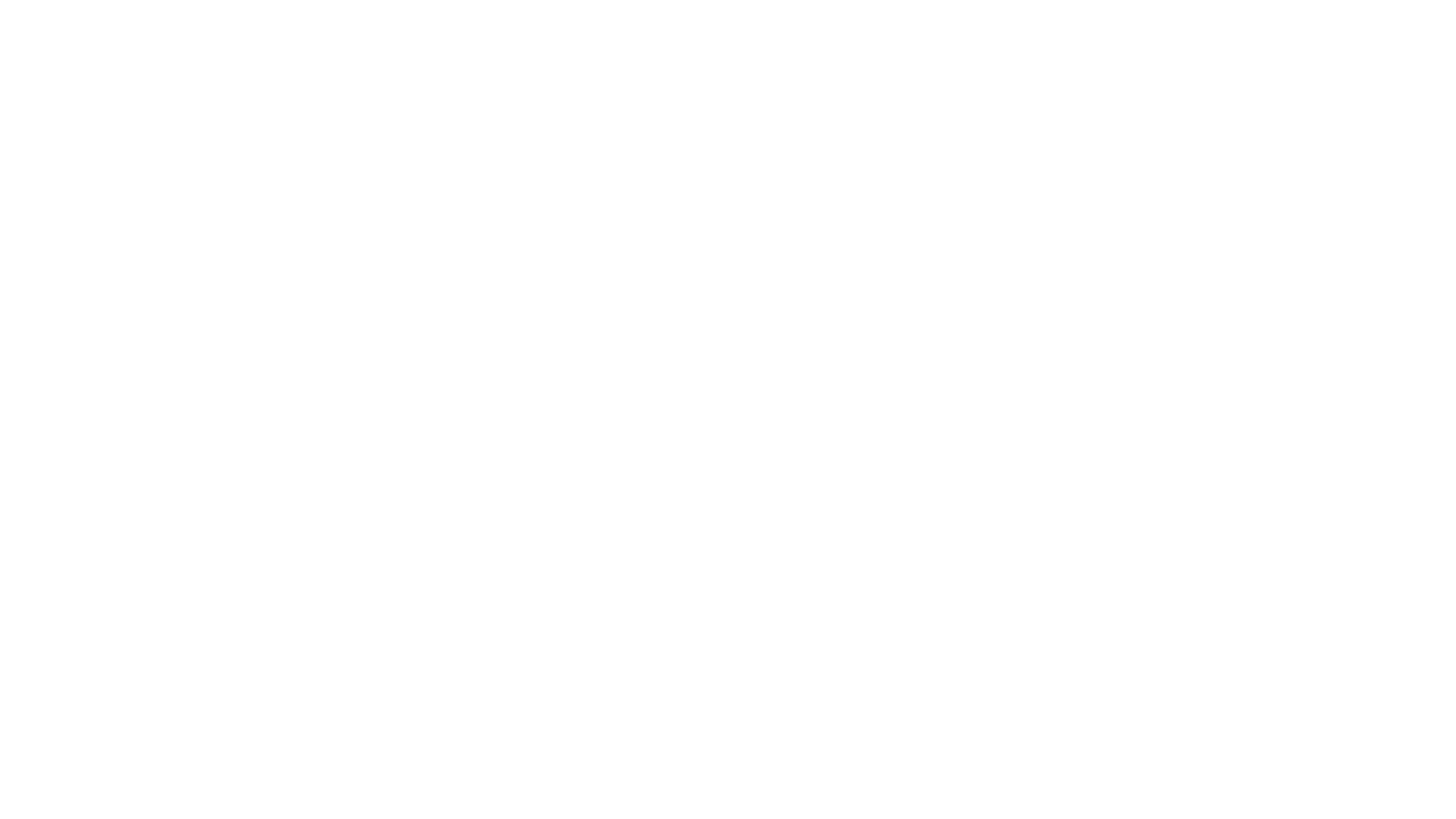 Preguntar por qué?
Respuestas dependerán del desarrollo histórico de cada país, algunos determinantes del pasado que se encuentran presentes y que algunos actores no son conscientes de ello, como la cultura política del país o de algunos grupos, o el cambio de la consciencia sobre problemas que deben ser atendidos por la política pública.
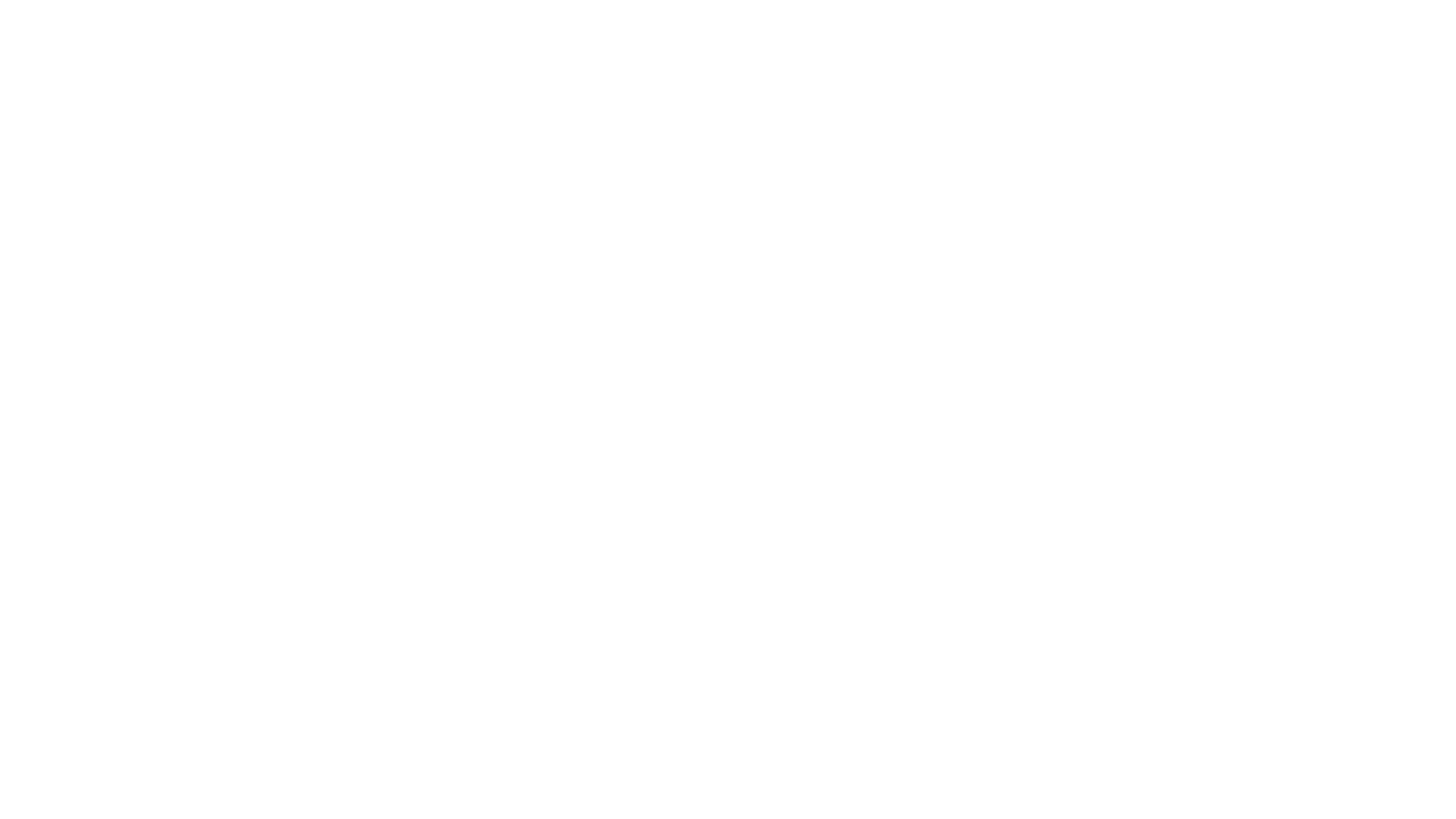 Preguntar por los efectos?
Se refiere a buscar los efectos de la política pública en la vida de las personas.
Incluye los efectos no intencionales  y el aprendizaje sobre la experiencia ayuda a anticipar efectos futuros de las acciones públicas.
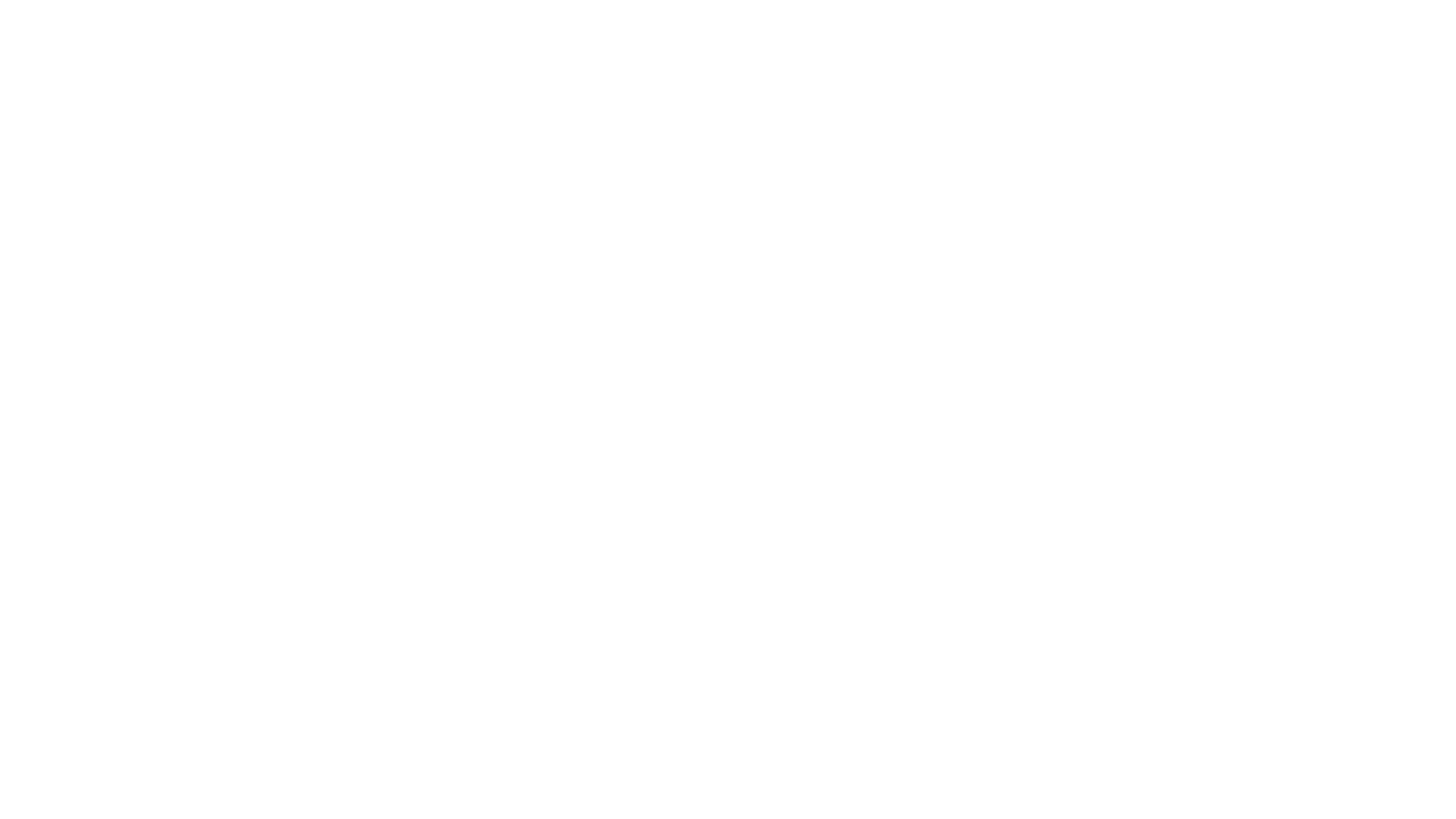 Preguntar por diferentes gobiernos?
Se refiere a investigar no solo entre países, sino entre niveles de gobierno, tipo de políticas sectoriales, en el tiempo.
Incluye a otros actores que se involucran con la política pública como las organizaciones civiles.
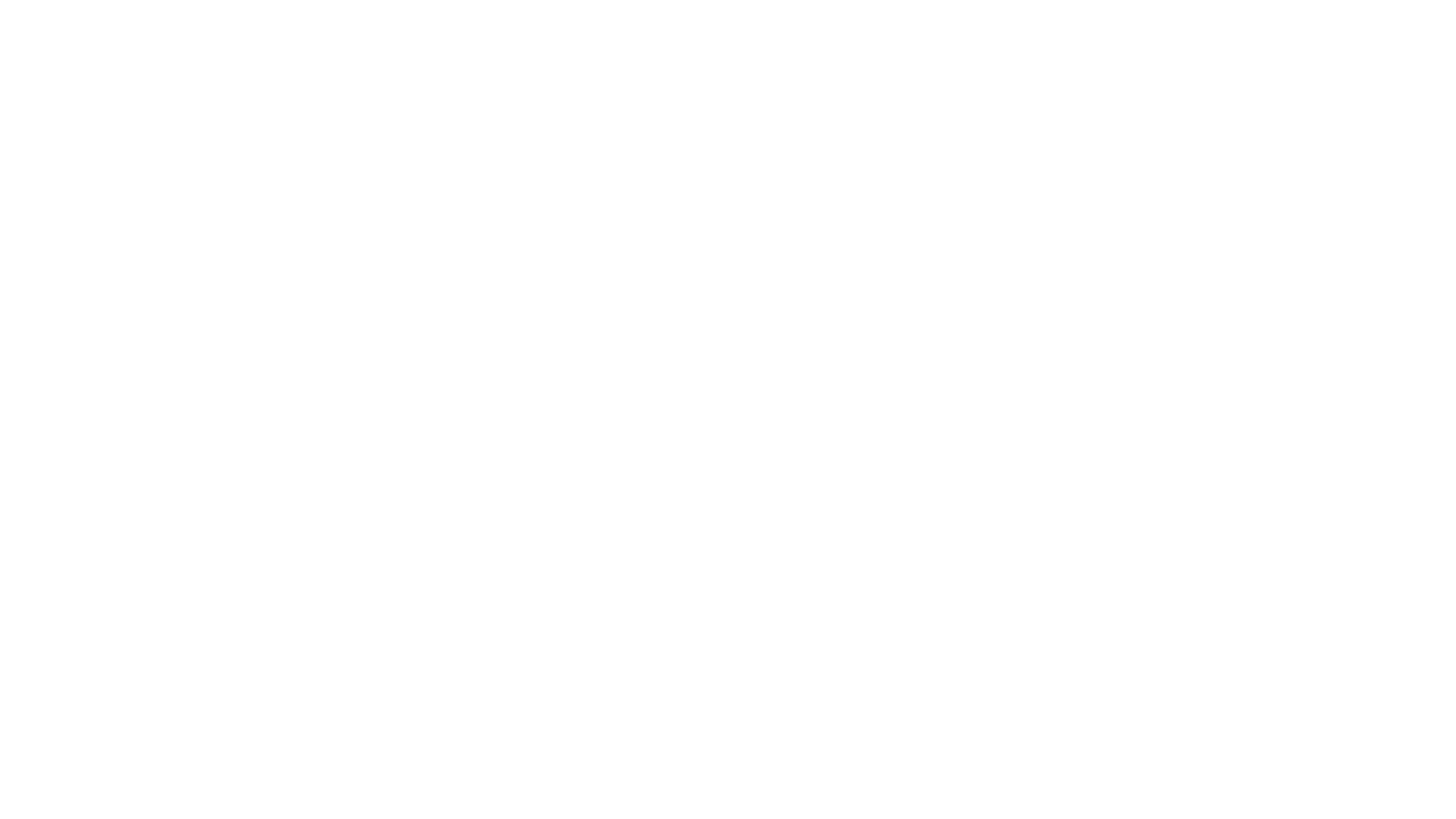 Tipos de acciones o inacciones?
Es preguntarse por las decisiones del gobierno sobre que temas deben ser atendidos y cuales no.

La inacción o indecisión del gobierno, se convierte en una política cuando se realiza a lo largo del tiempo de manera consistente a pesar de las presiones de otros sectores de la sociedad.
Implicaciones de las preguntas de la política pública comparada:
Como campo de análisis sistemático emerge en las últimas décadas, dentro del marco de las ciencias sociales del siglo XX.
El análisis comparado como oportunidad
Para cuestionar y observar la realidad política, económica y social de la política pública